CI/CD at MAX IV
37th Tango Community Meeting, 2023.06.27-29
[Speaker Notes: Share the workflow put in place at MAX IV for building and deploying Tango devices]
Outline
Centralized GitLab CI templates
Linting and formatting
Building conda packages
Testing Python tango devices
Publishing and deploying
Continuous deployment
[Speaker Notes: We will focus on the use of GitLab CI templates]
Python GitLab CI template
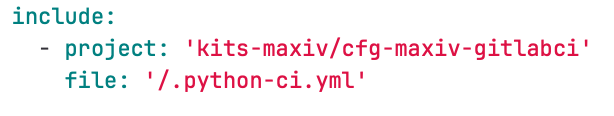 On branch (dev package: 1.0.1.dev3+g9c9a3d7)
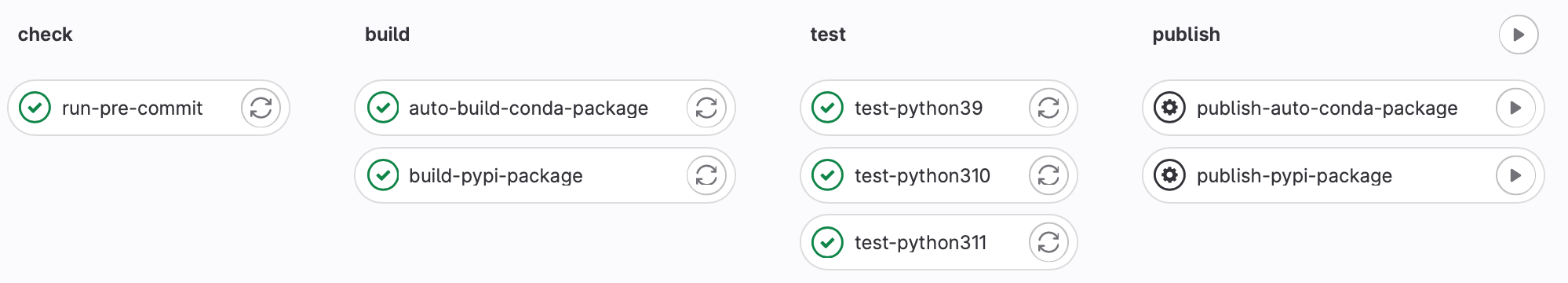 On tag (prod package: 1.1.0)
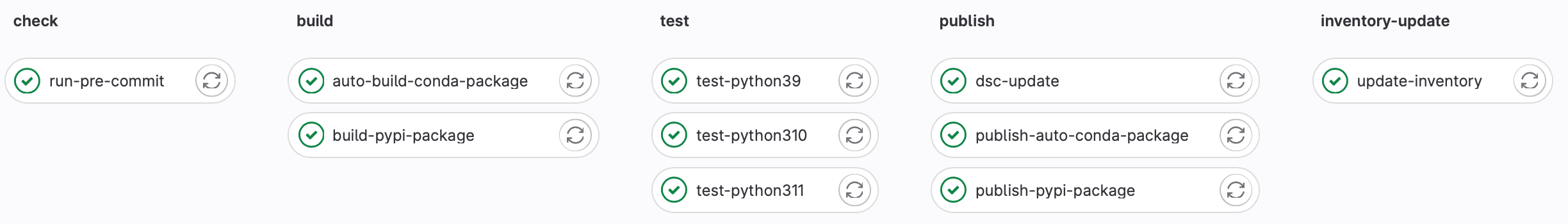 [Speaker Notes: One project where we keep GitLab CI templates. Only one file to include in projects]
pre-commit
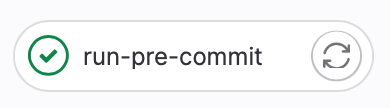 https://pre-commit.comA framework for managing and maintaining multi-languages pre-commit hooks
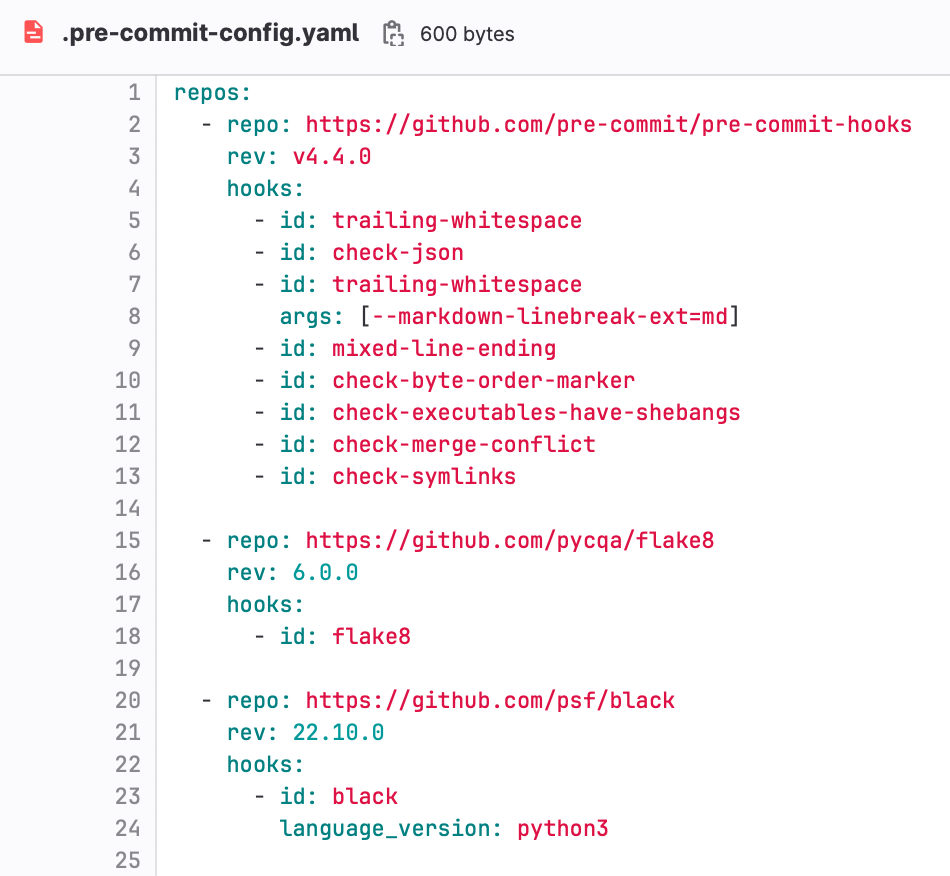 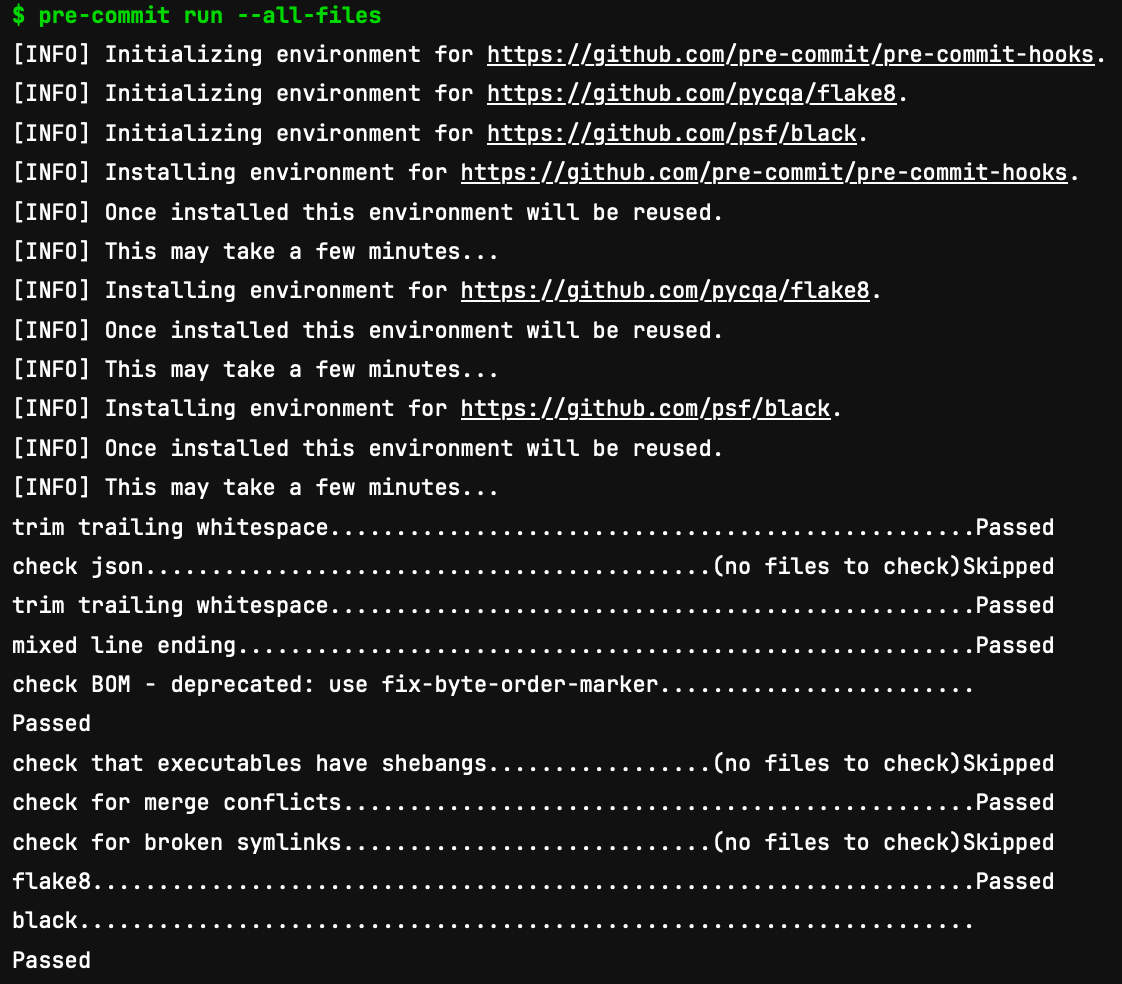 pypi build
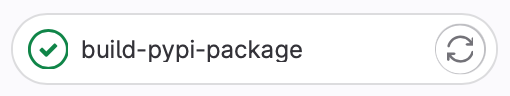 python -m build
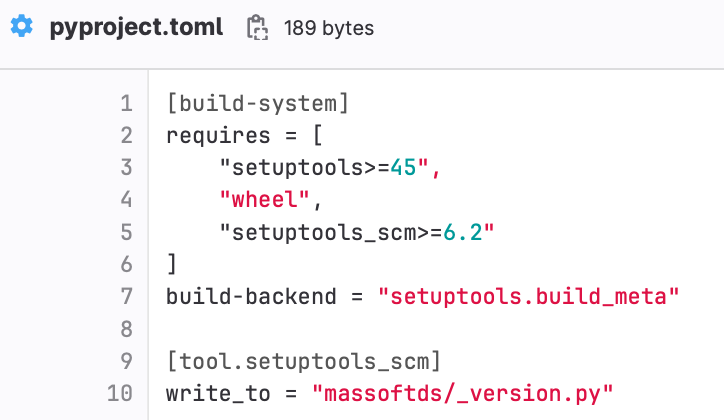 On branch: 1.0.1.dev3+g9c9a3d7
On tag: 1.1.0
setuptools-scm rules:
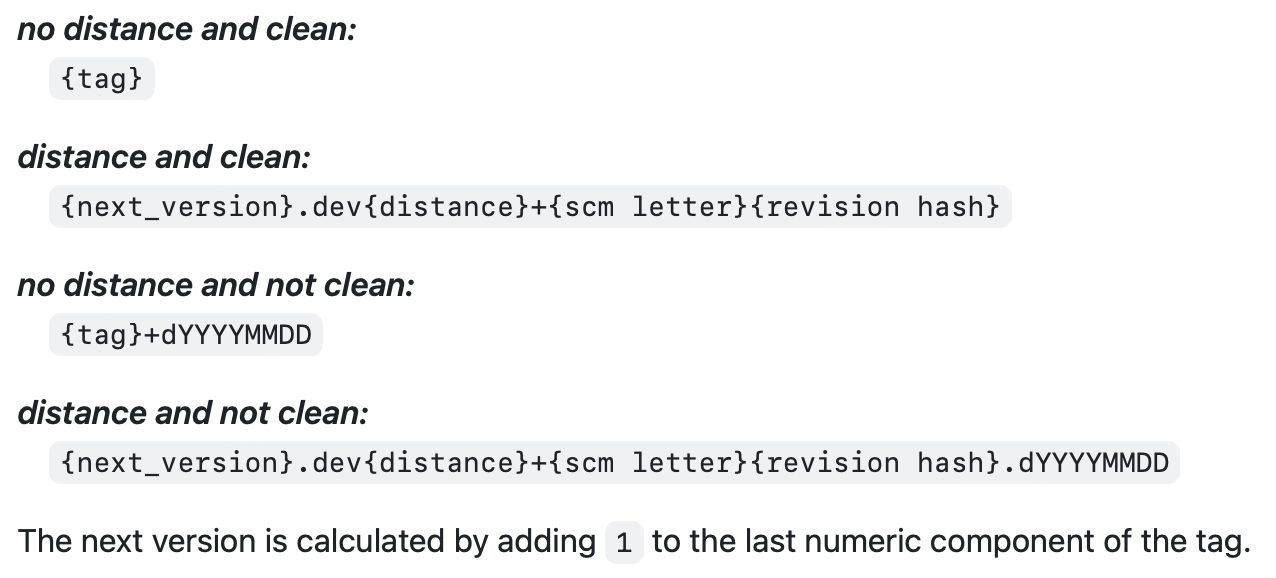 [Speaker Notes: Not fully migrated to pyproject.toml. But planning to.]
auto build conda package 1/2
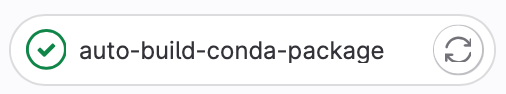 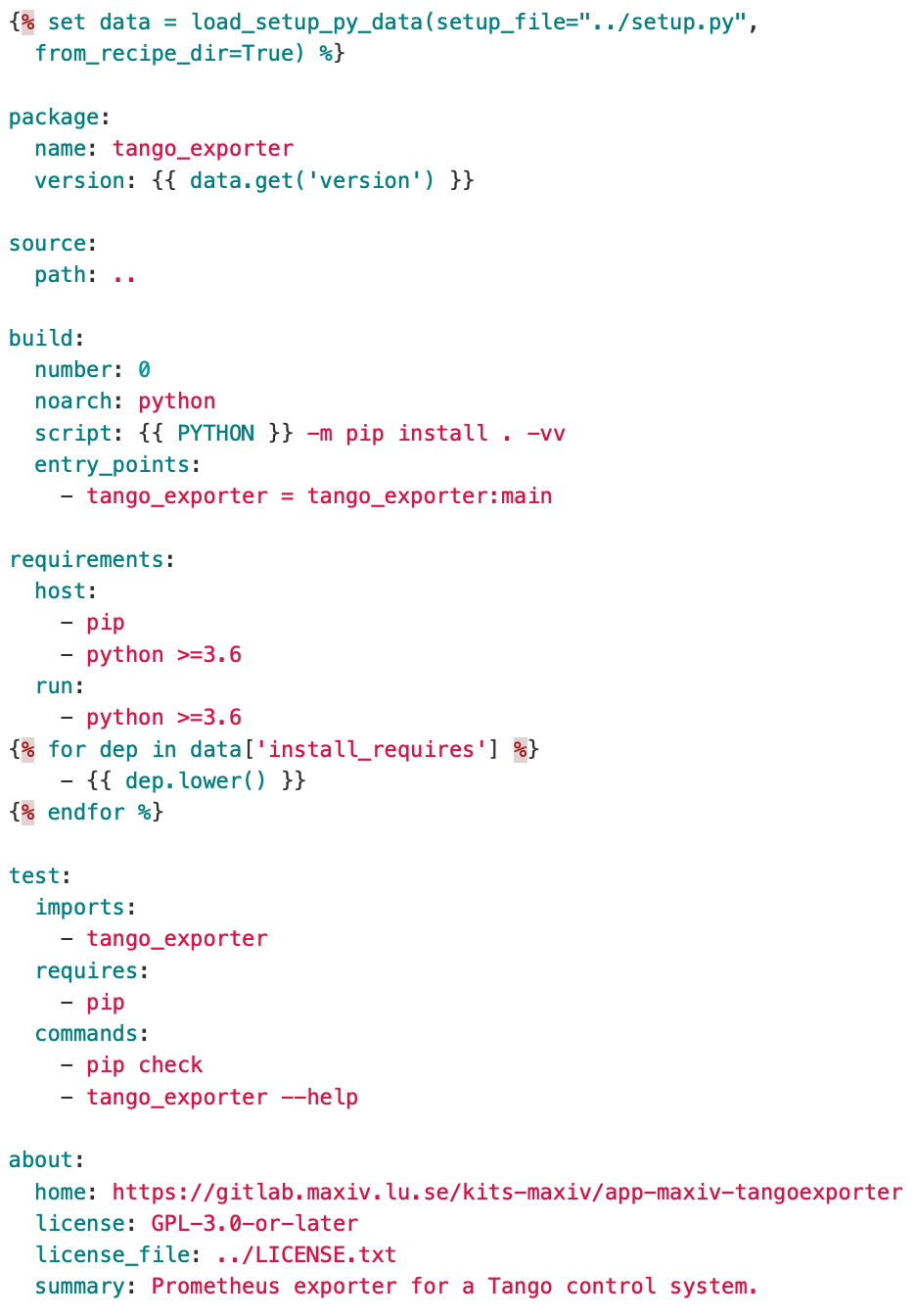 Initially created a cookiecutter template to generate a conda recipe:
Required to add a recipe to every repository
One more file to maintain (switching to setuptools-scm had impact on the recipe)
Slow adoption
Solution? Grayskull 💀Recipe generator for Conda
[Speaker Notes: Used to build RPM using fpm.Started to test conda but slow adoption. Many existing repositories.]
auto build conda package 2/2
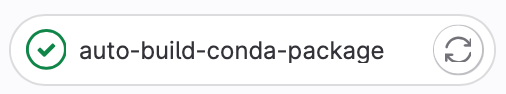 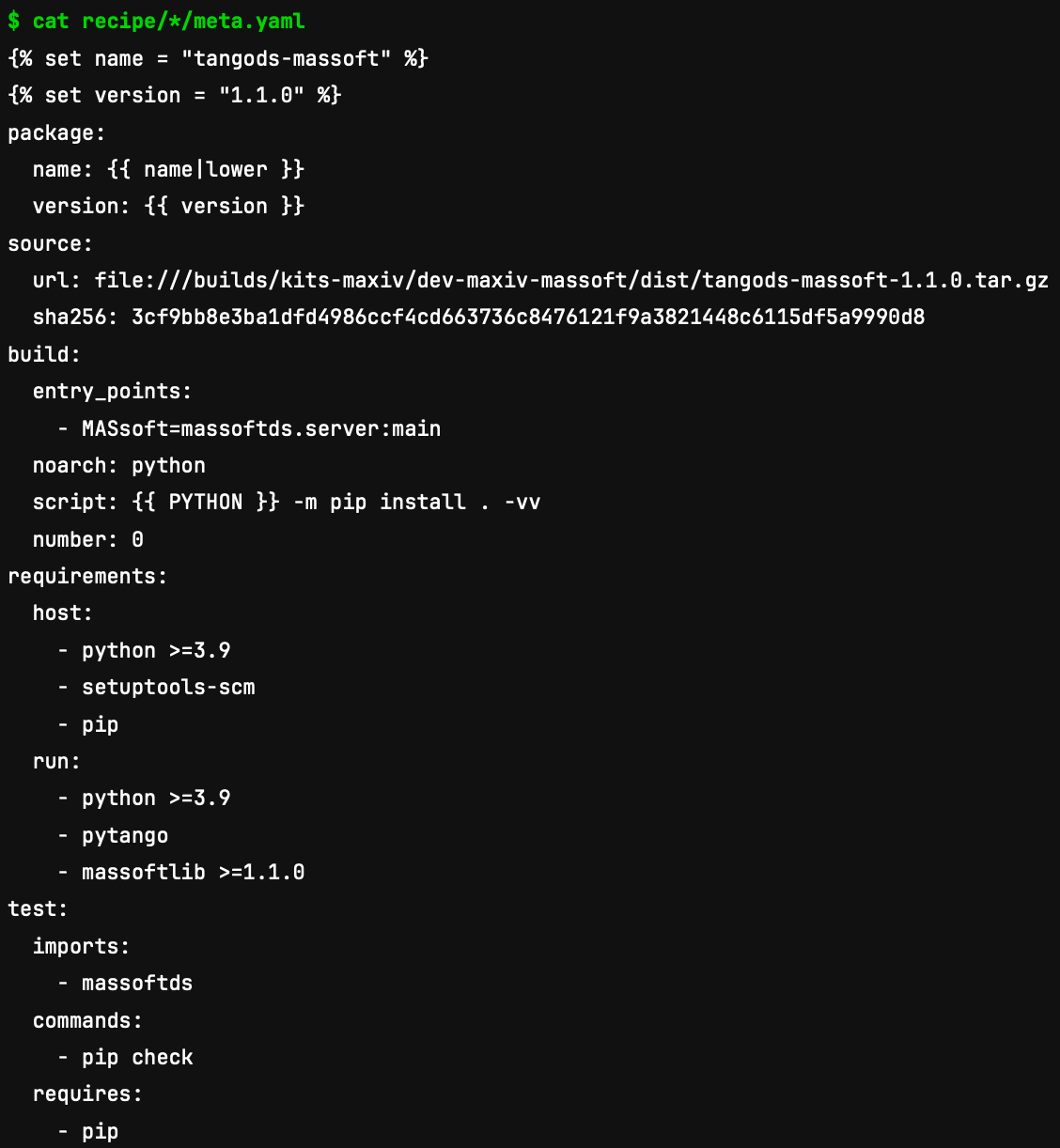 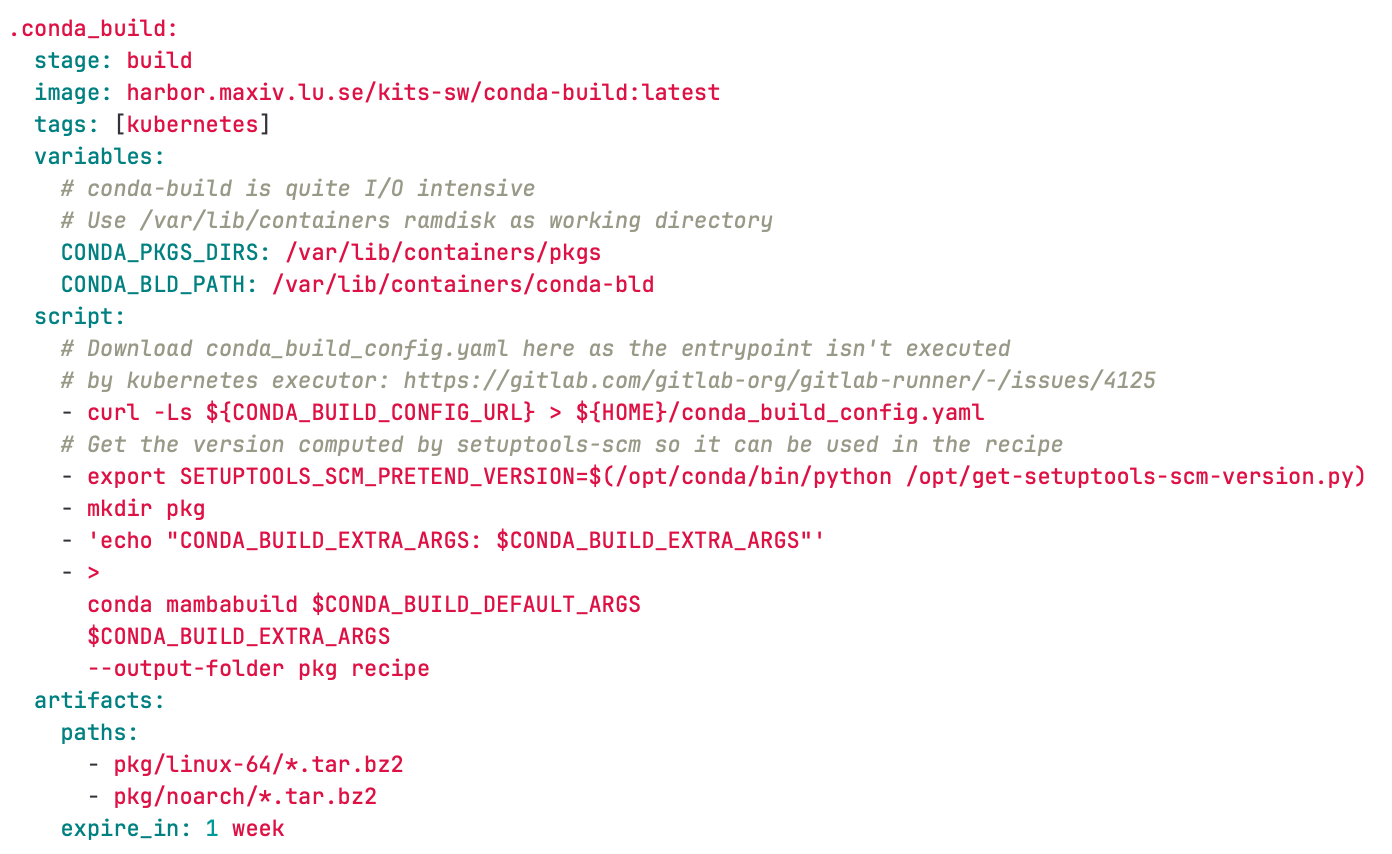 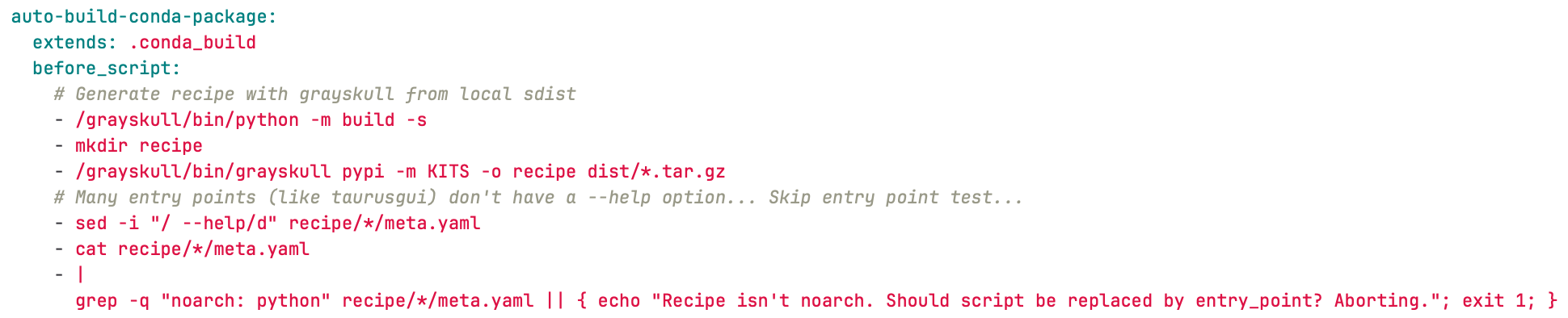 Test python
Docker image with pytango and sardana already installed (with conda)
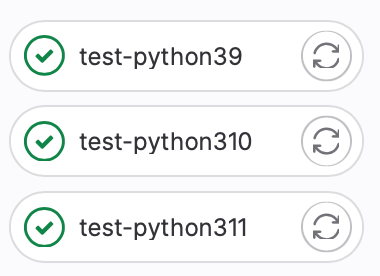 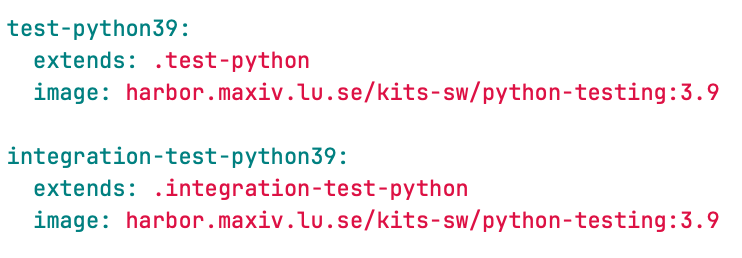 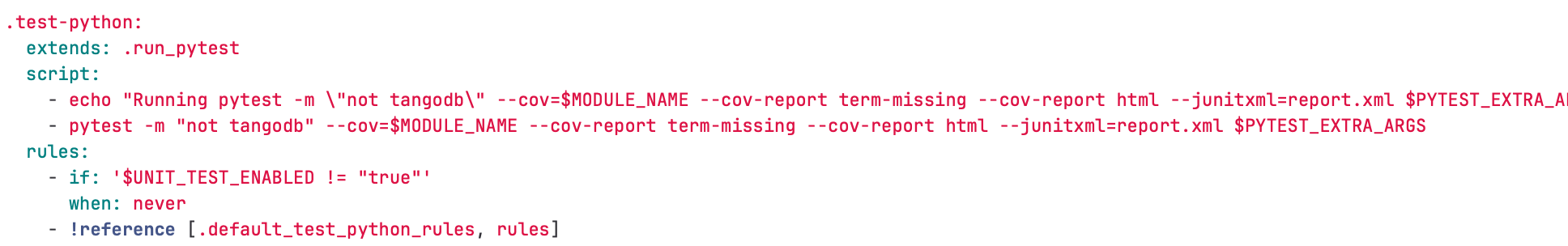 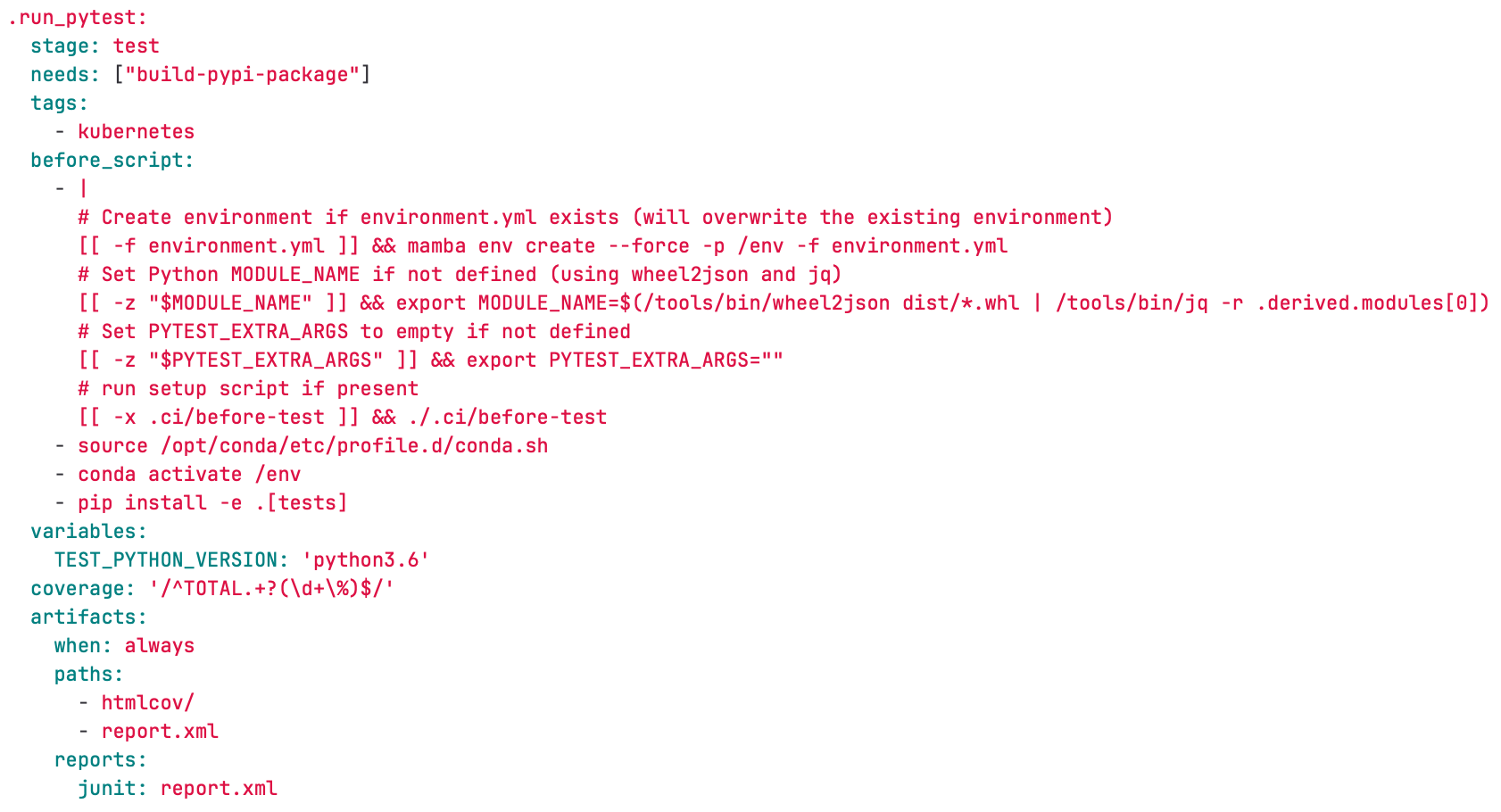 [Speaker Notes: We pip install the package. PyTango wasn’t available as wheel. Also ensure that we test with the current version deployed (9.3.6) and not latest.]
Test python
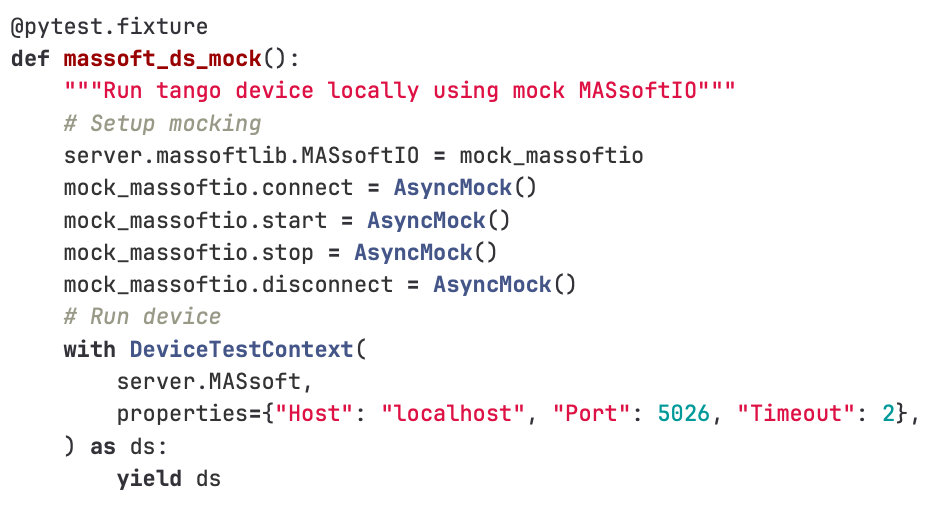 No Tango database neededRequires pytest-forked
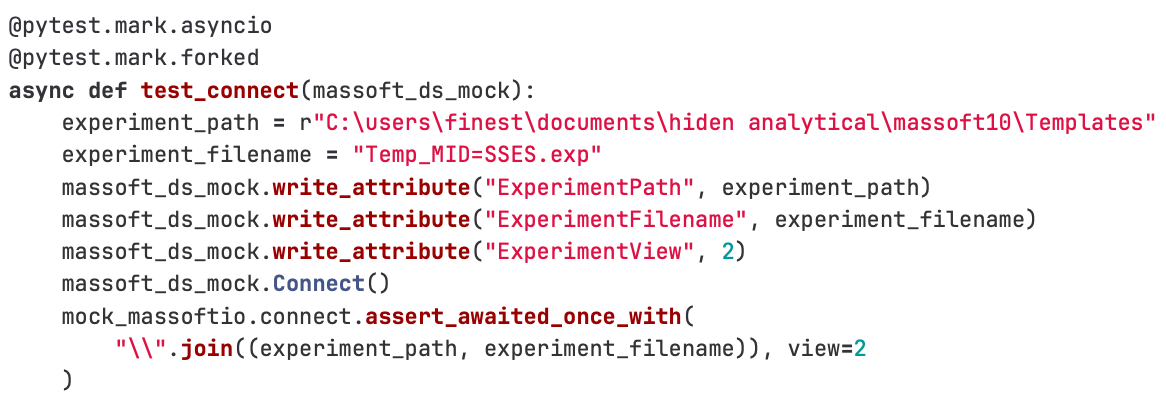 Integration test
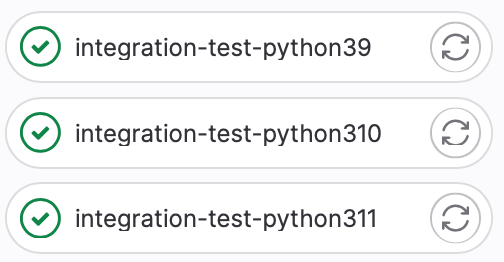 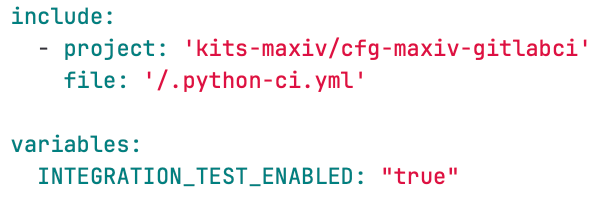 Tango database required
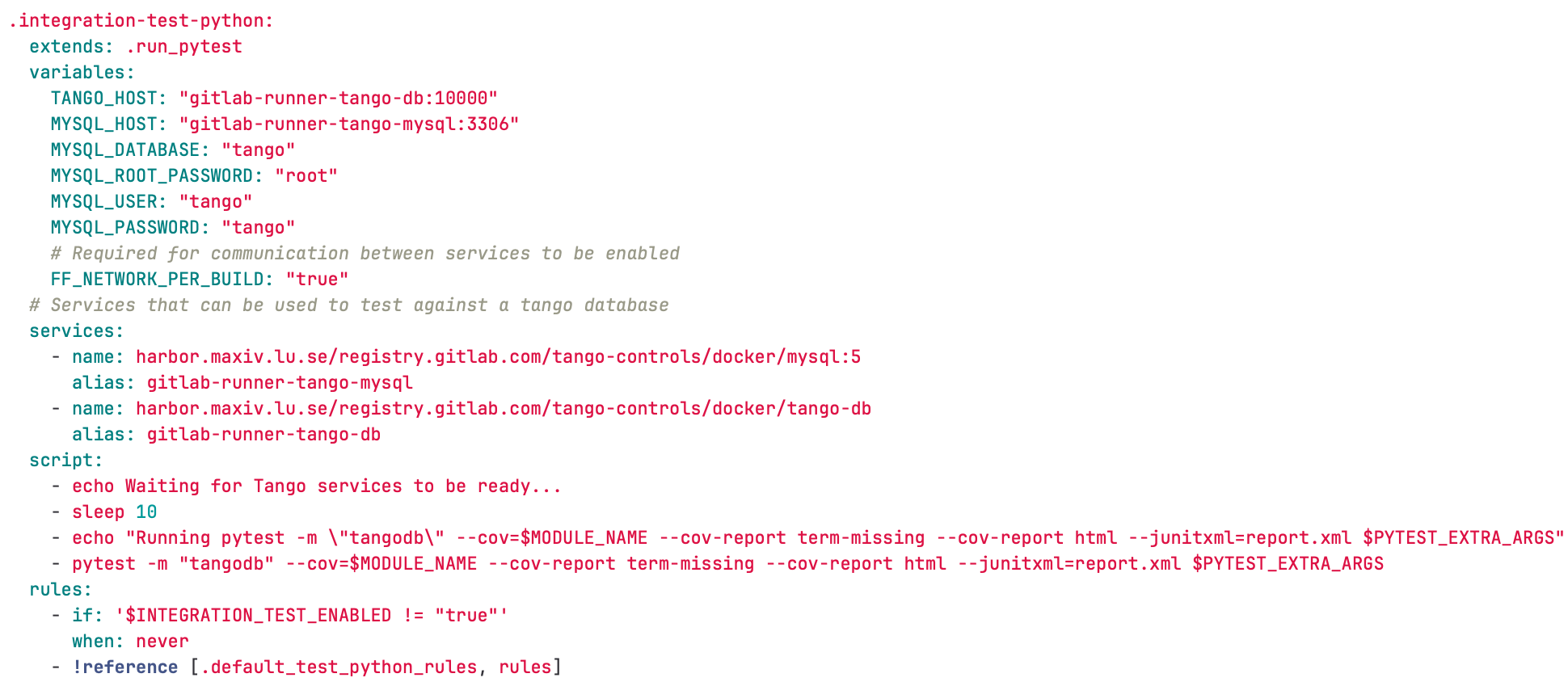 Integration test
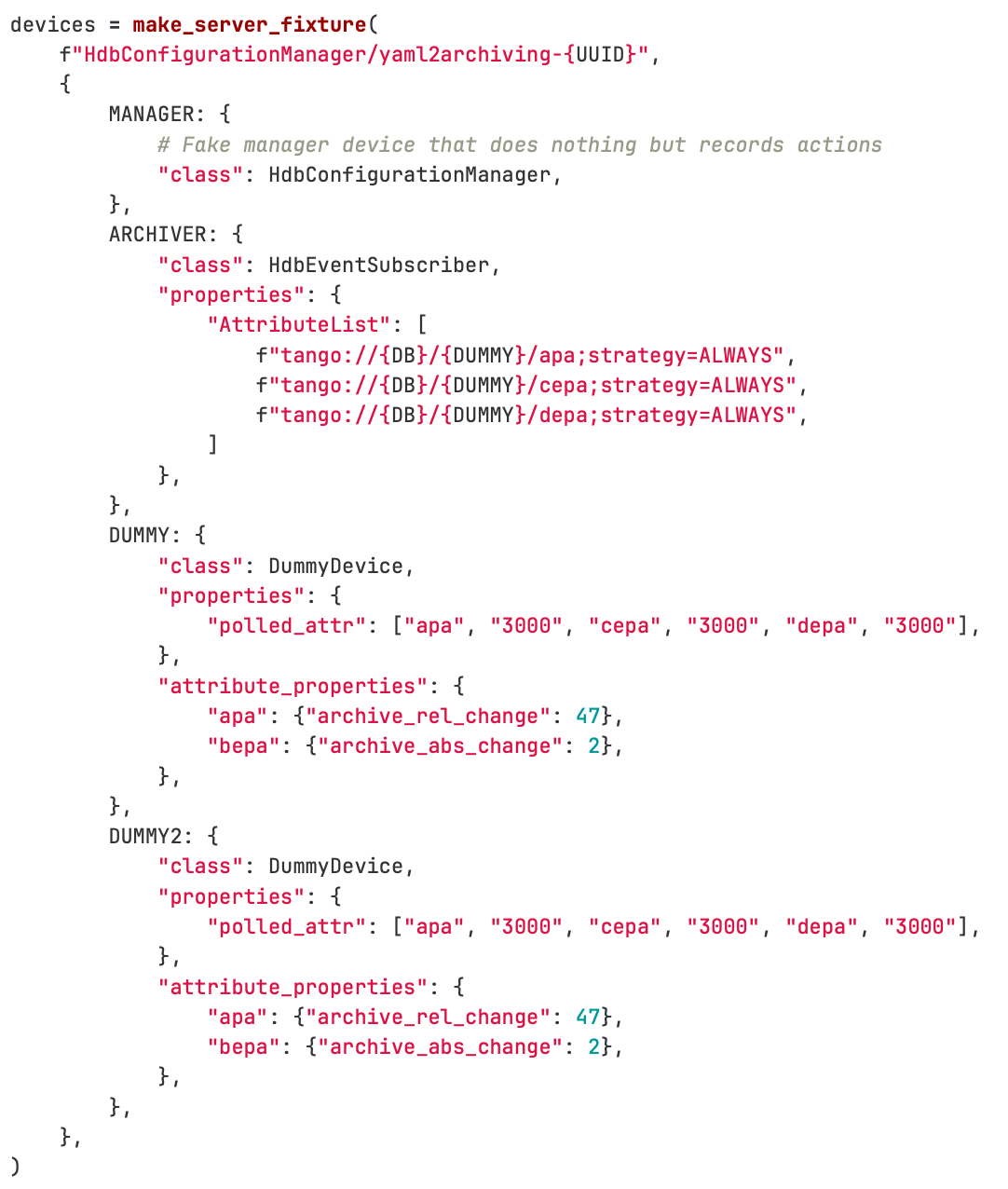 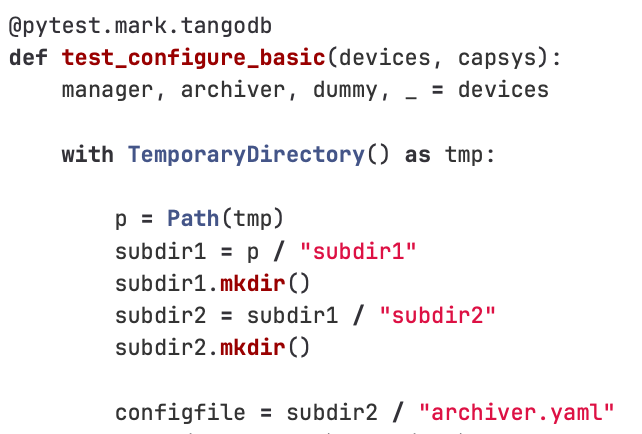 [Speaker Notes: Not showing the full test. What is important is that the test is marked with “tangodb”.]
Integration test
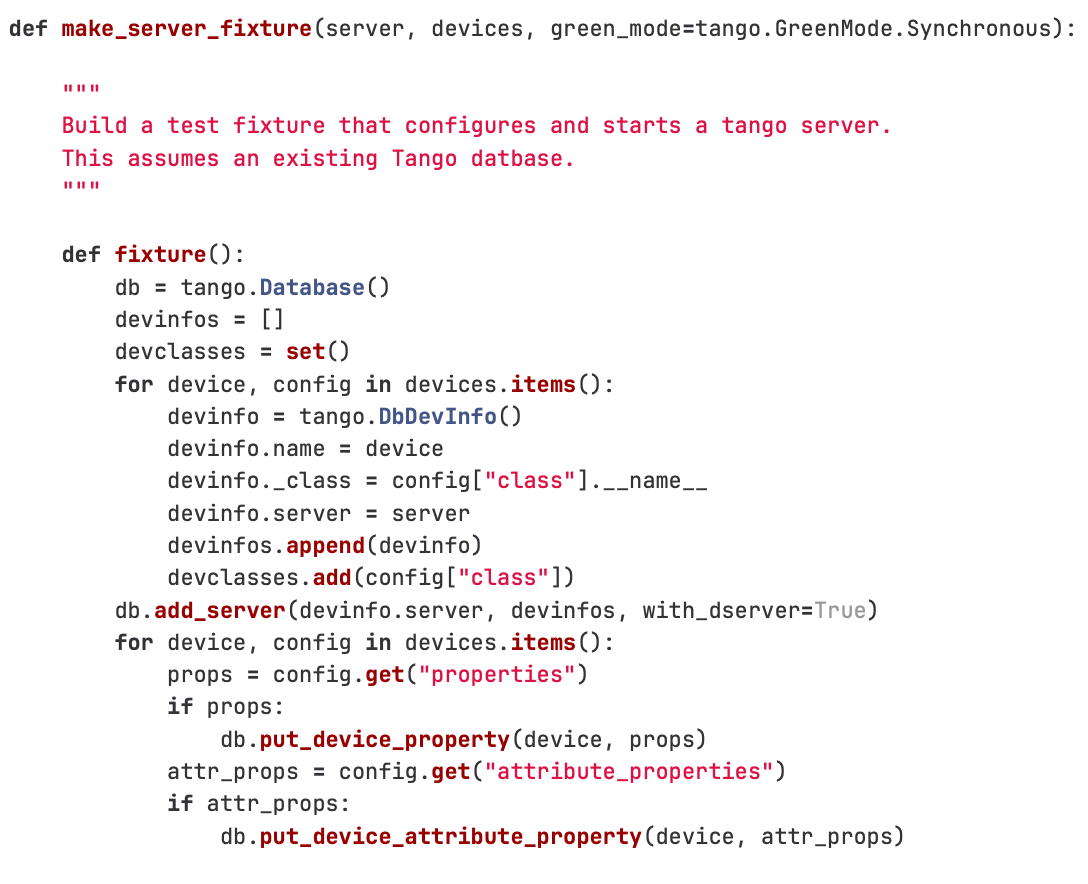 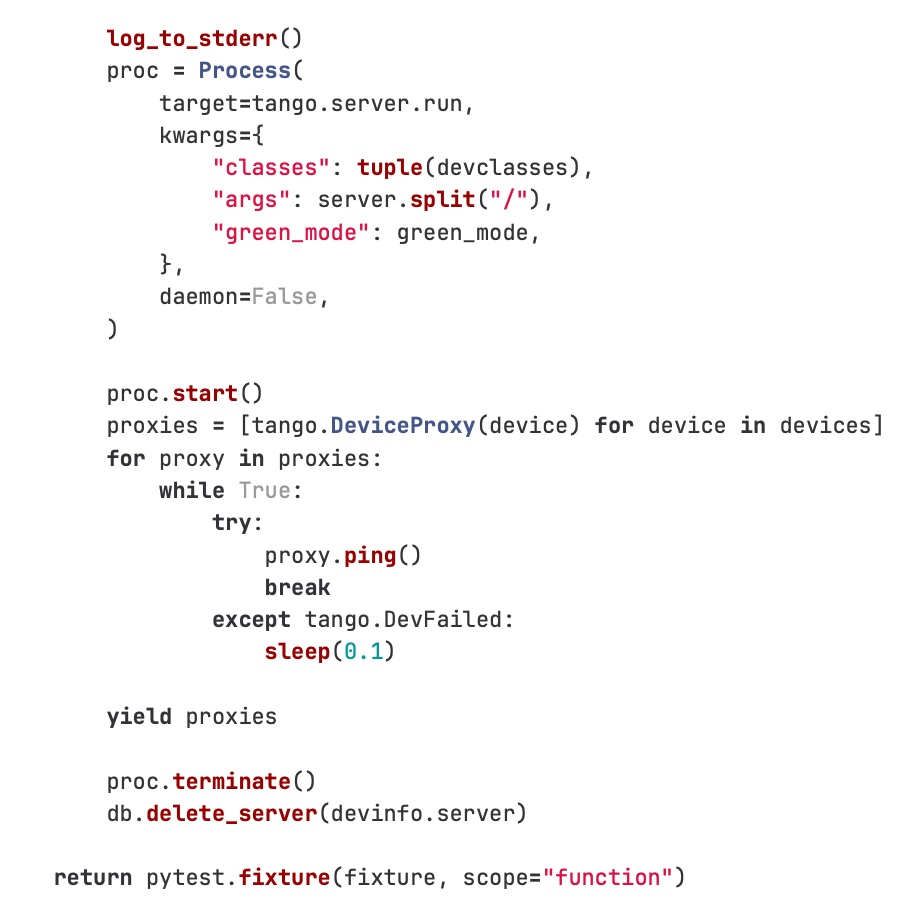 Publish
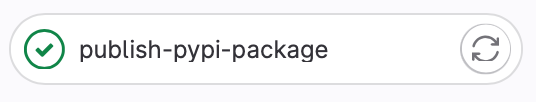 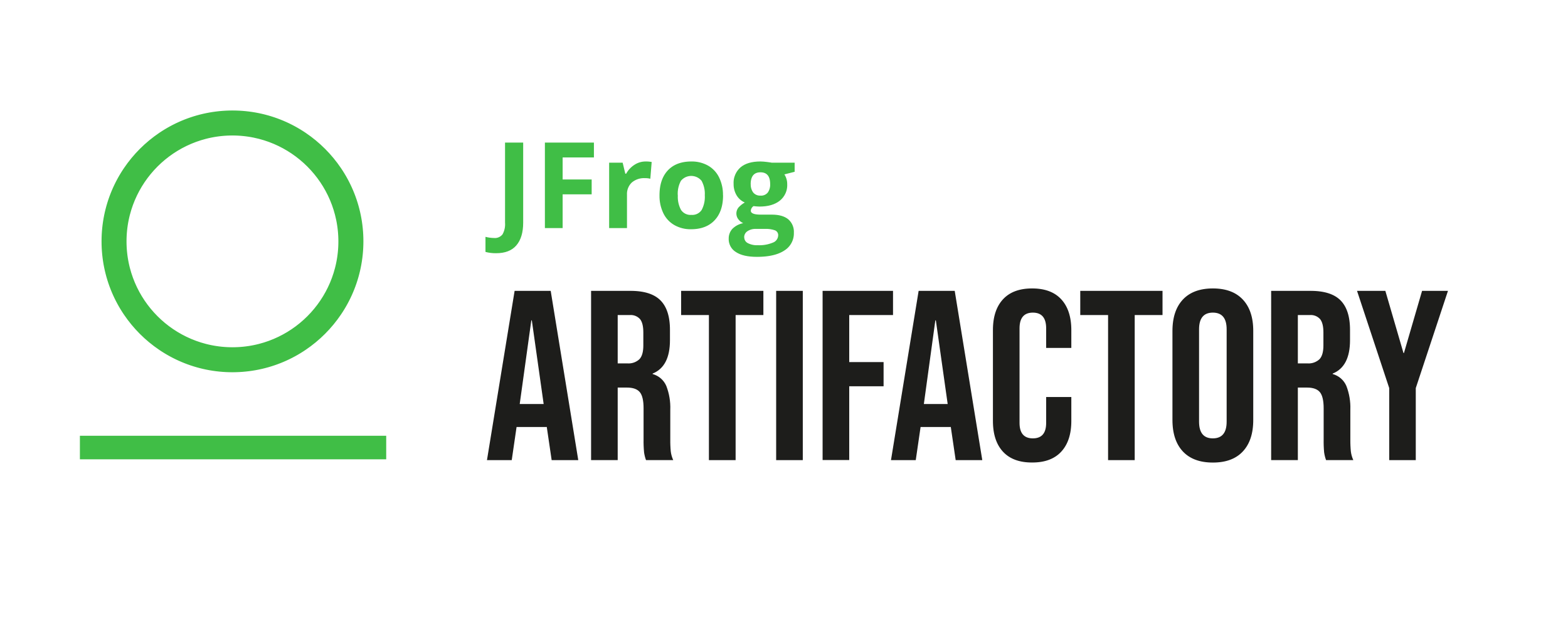 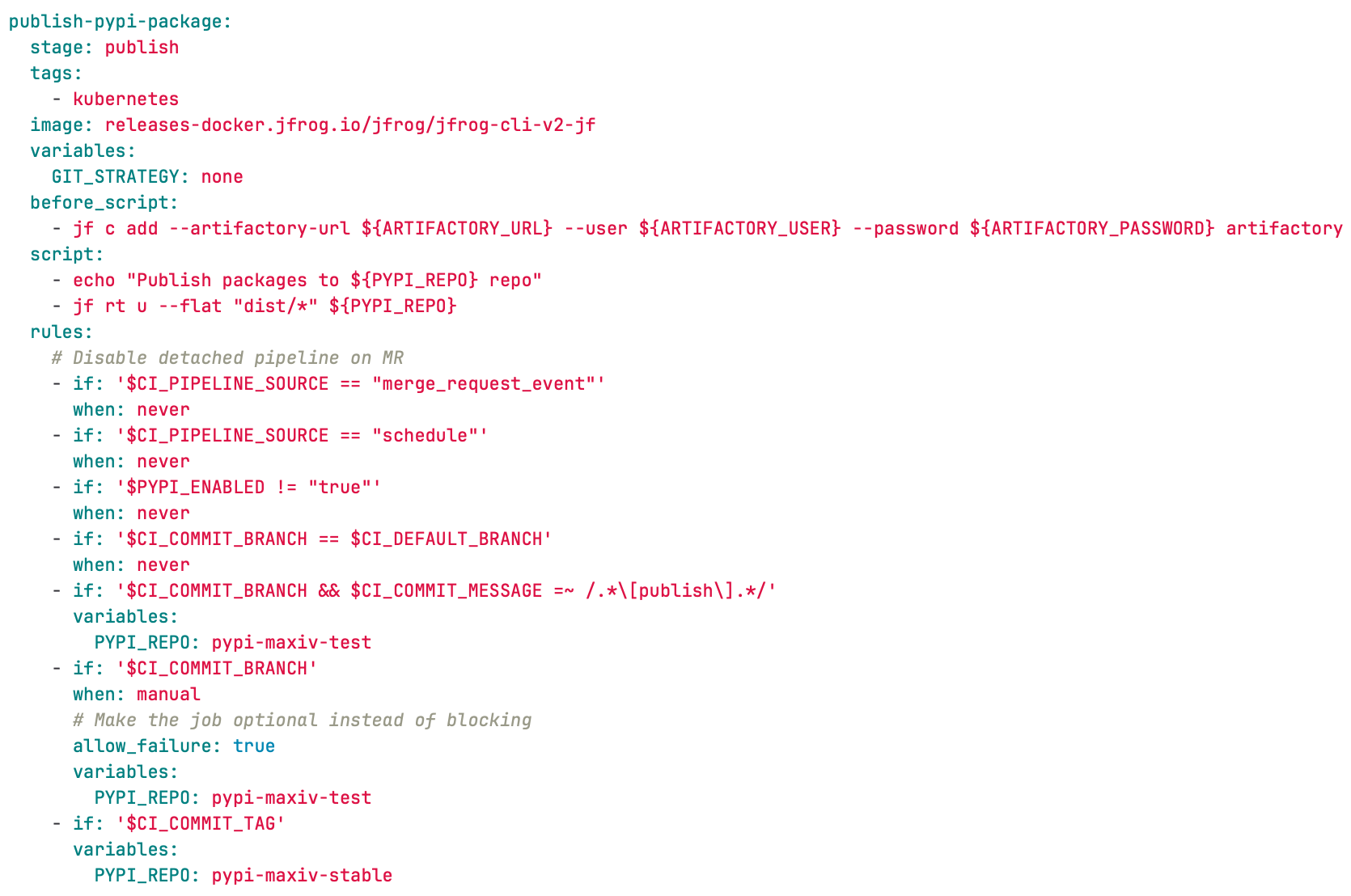 Publish
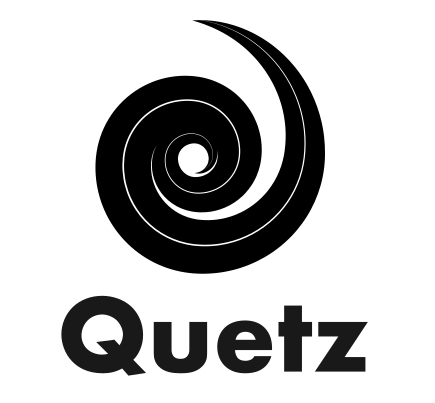 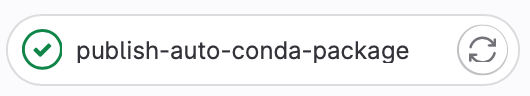 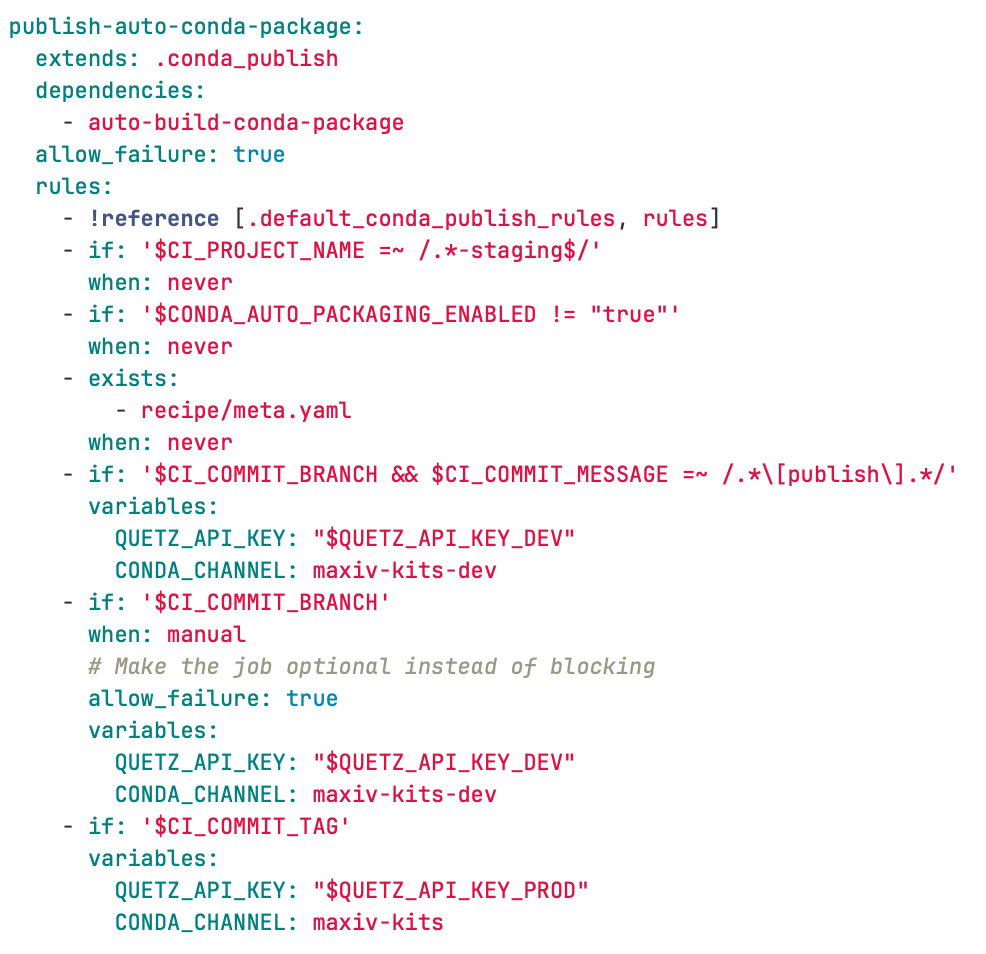 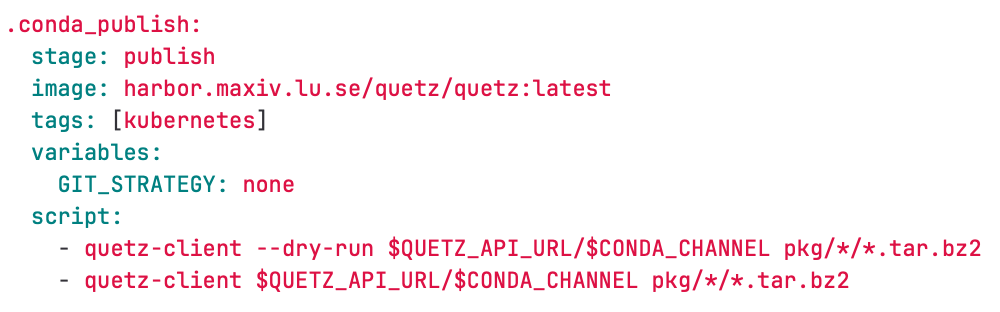 Update inventory
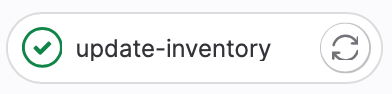 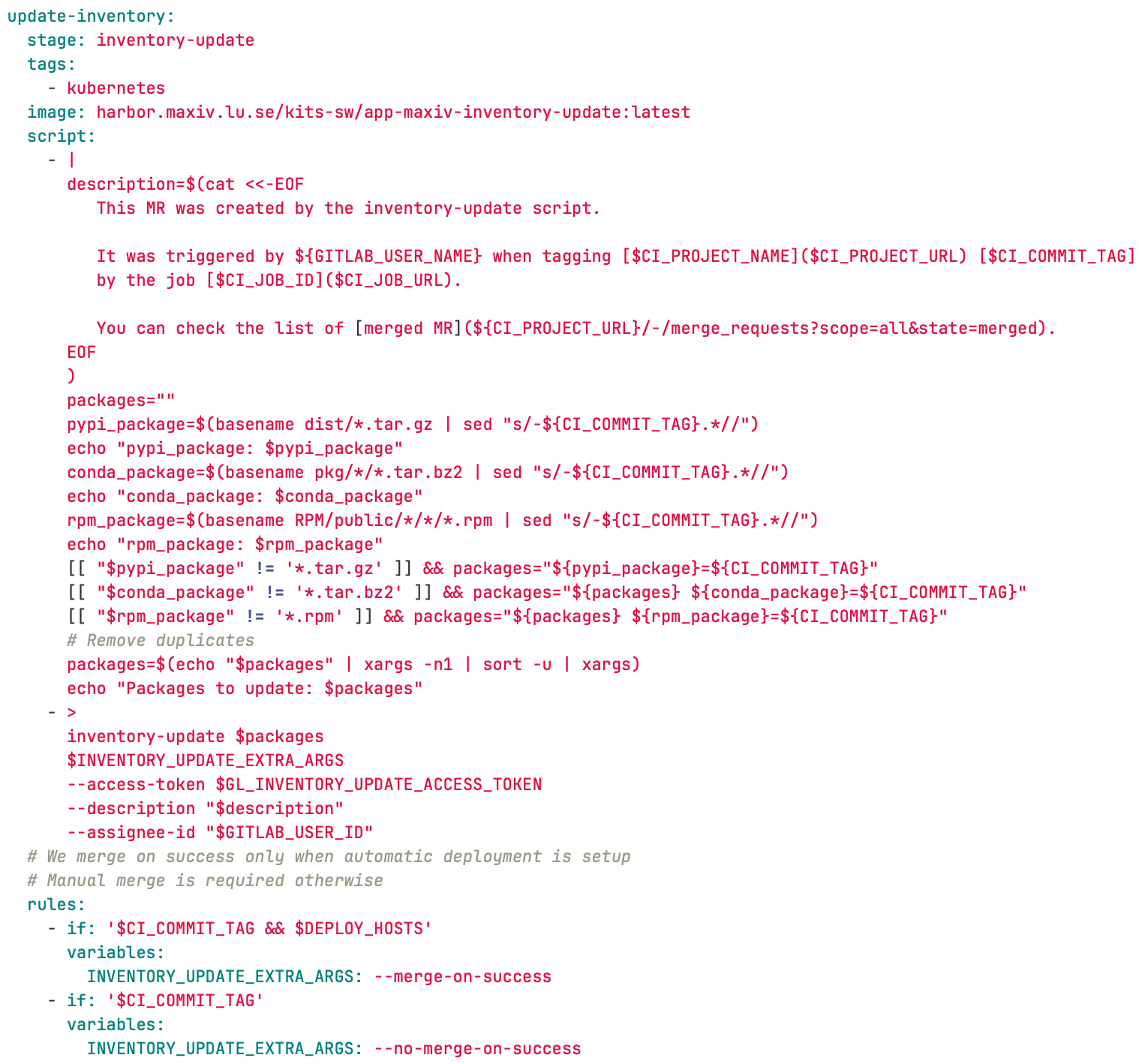 Update inventory
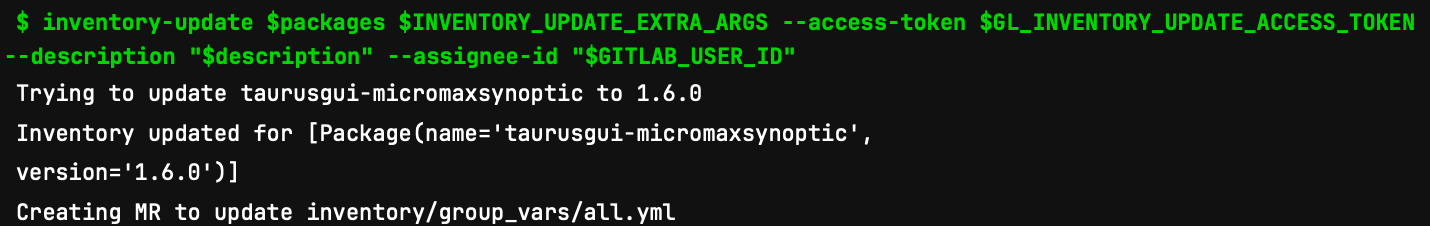 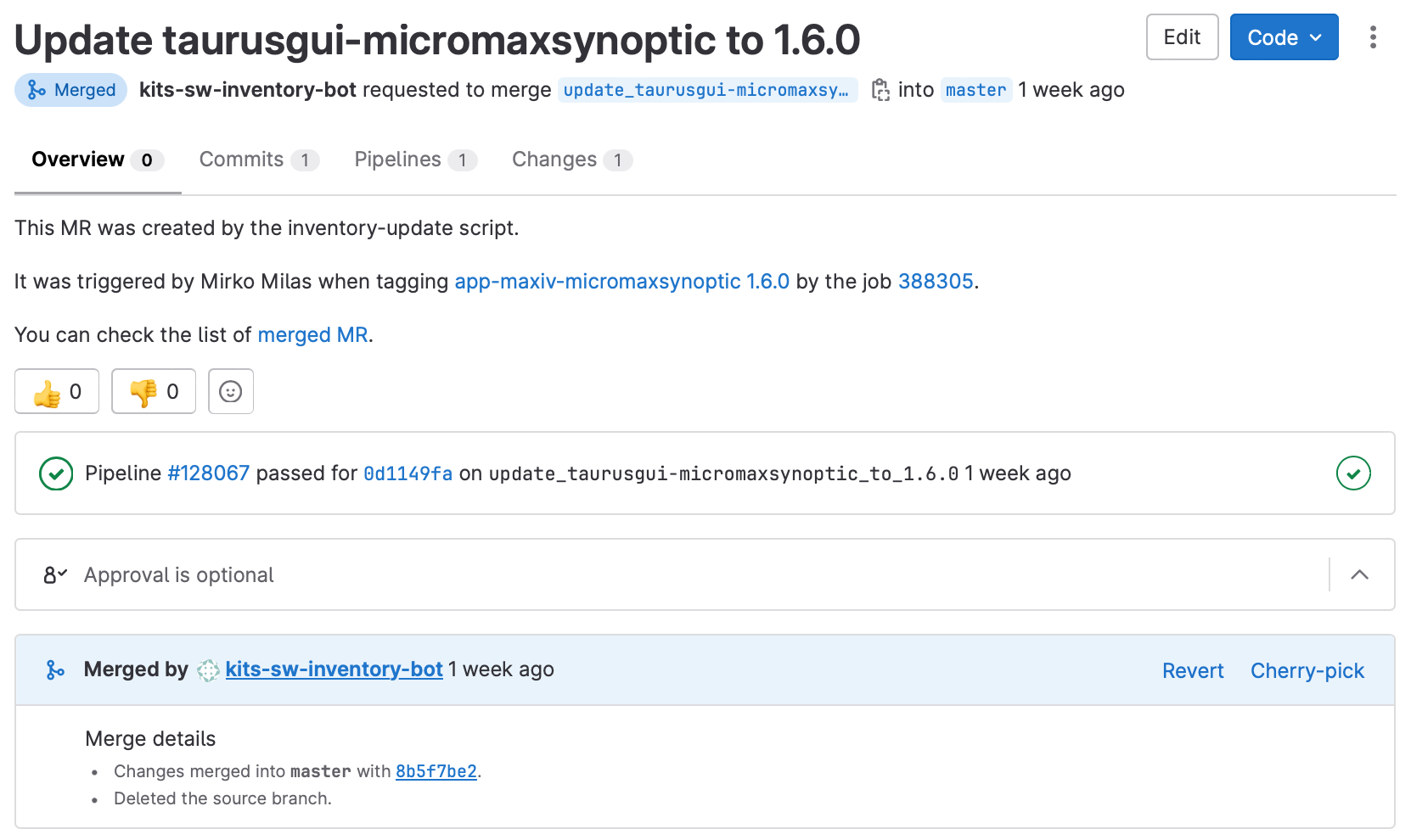 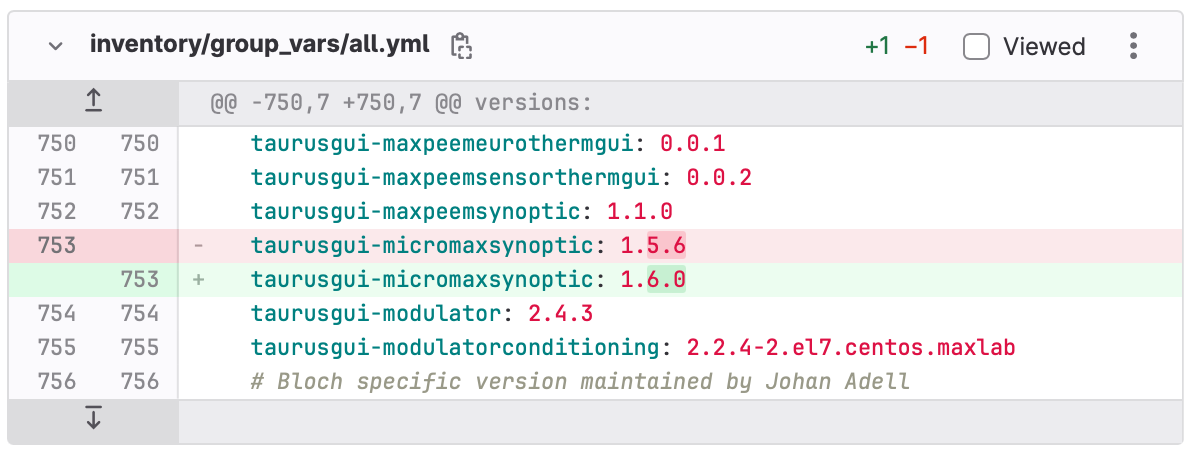 Continuous Integration
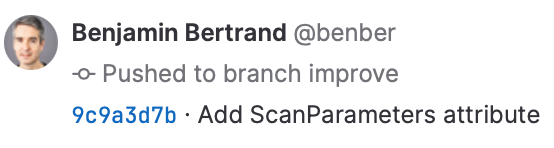 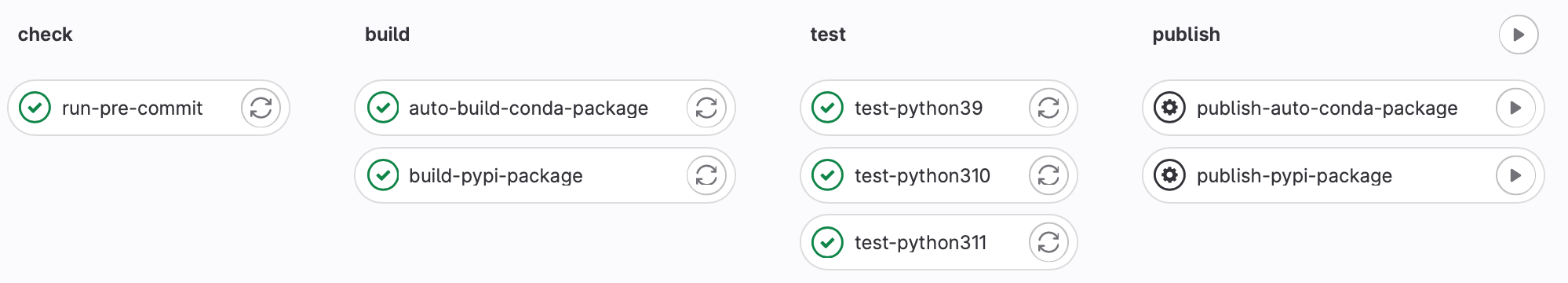 Dev package published only if needed – for testing
Continuous Integration
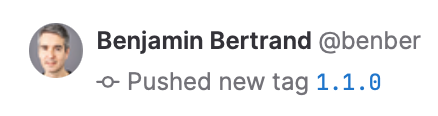 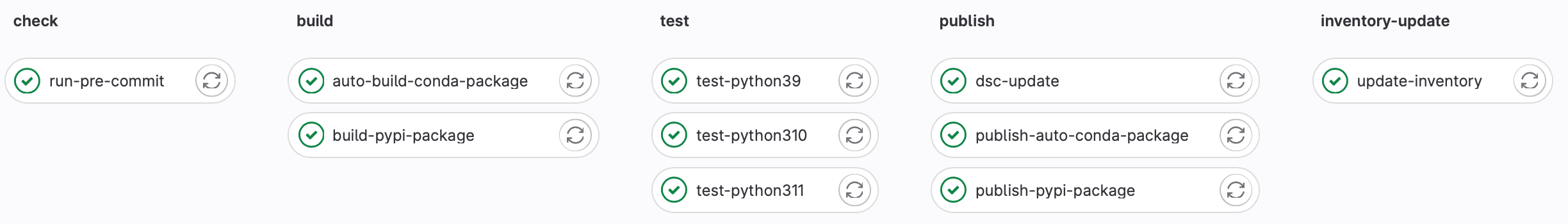 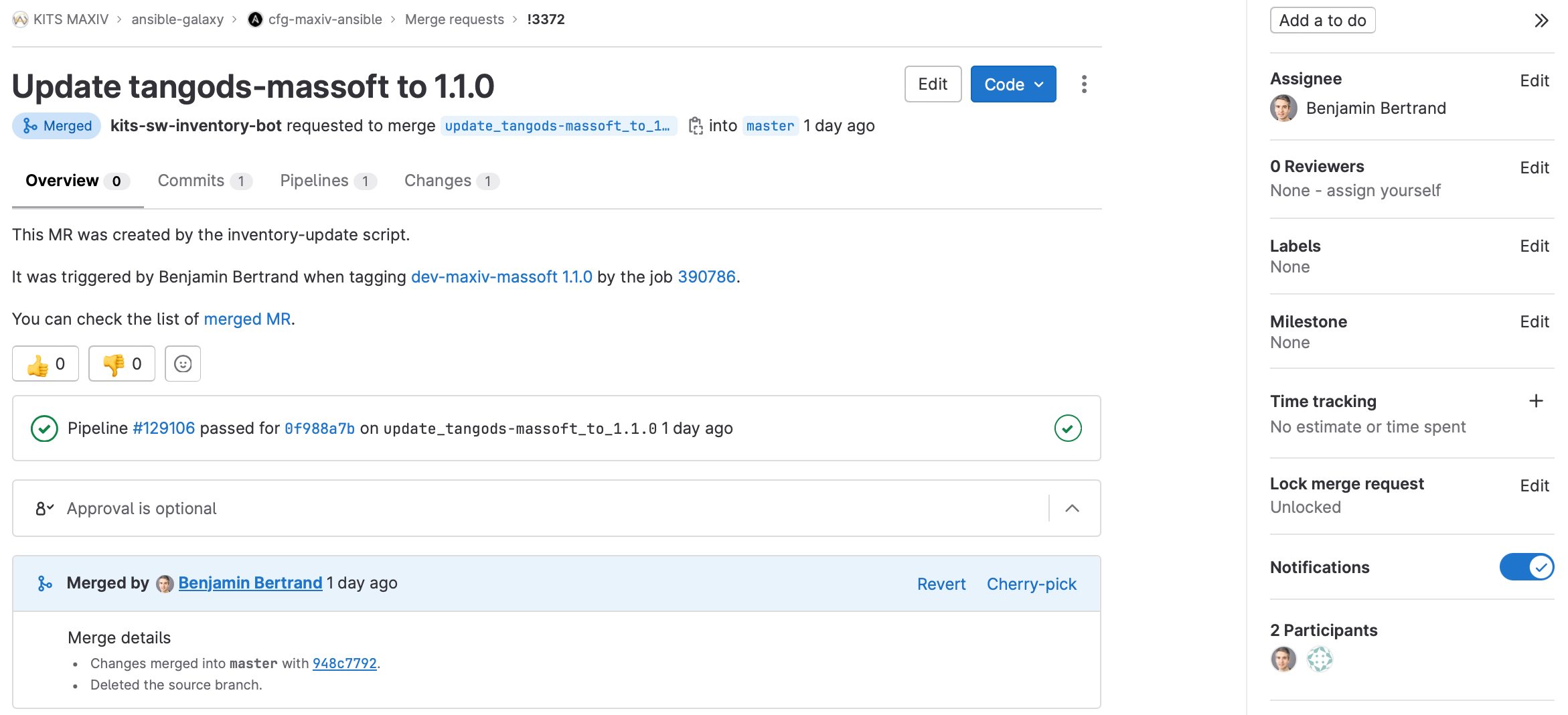 Monday deployment
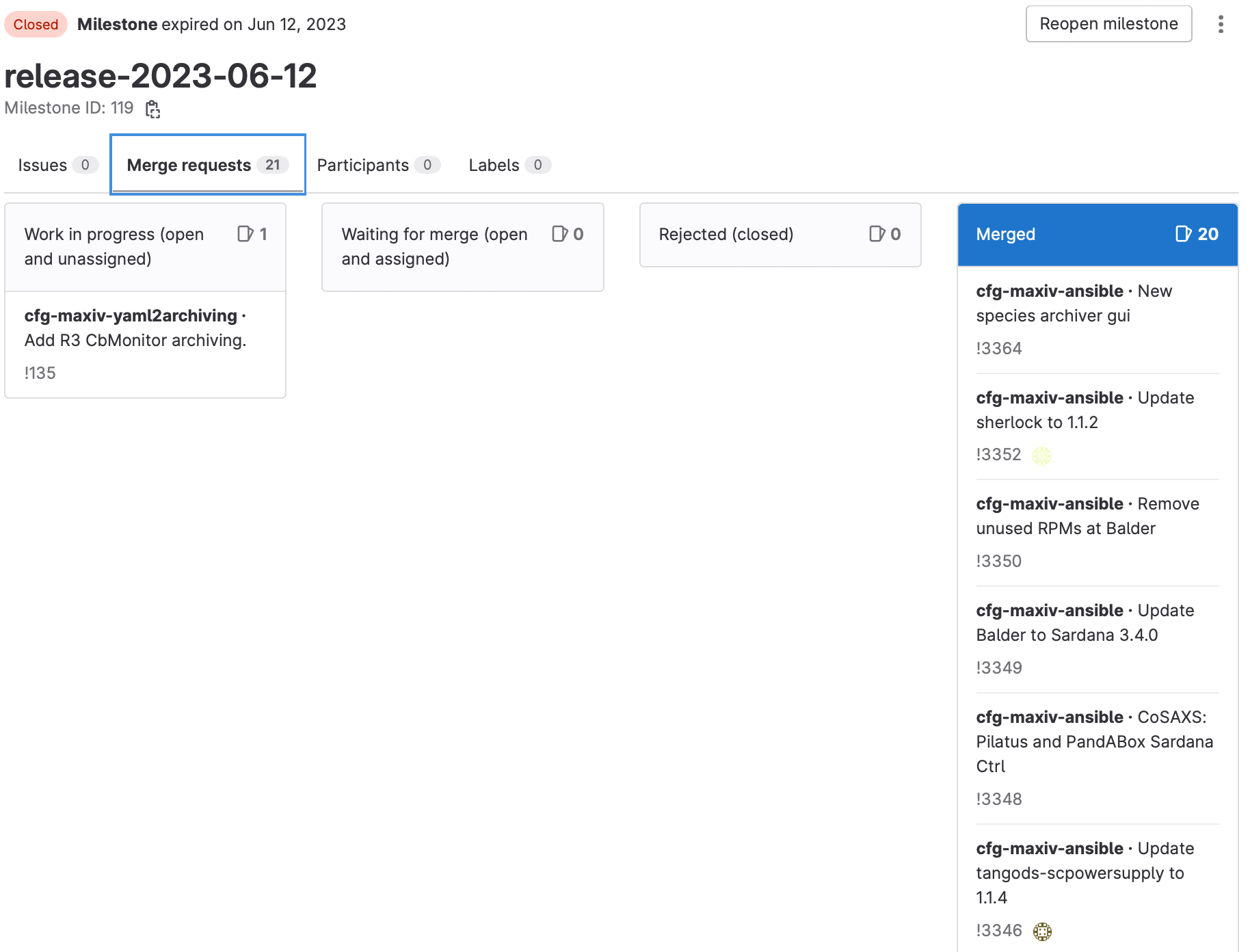 All approved Ansible MRs belonging to the corresponding milestone are merged by the Monday Deployment Crew.
The Monday Deployment Crew deploys the updates by running the deploy playbook in AWX, limited to beamlines group.
Continuous deployment
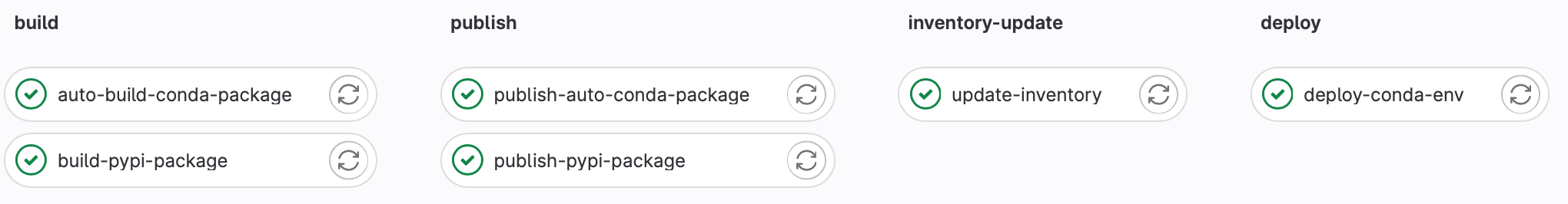 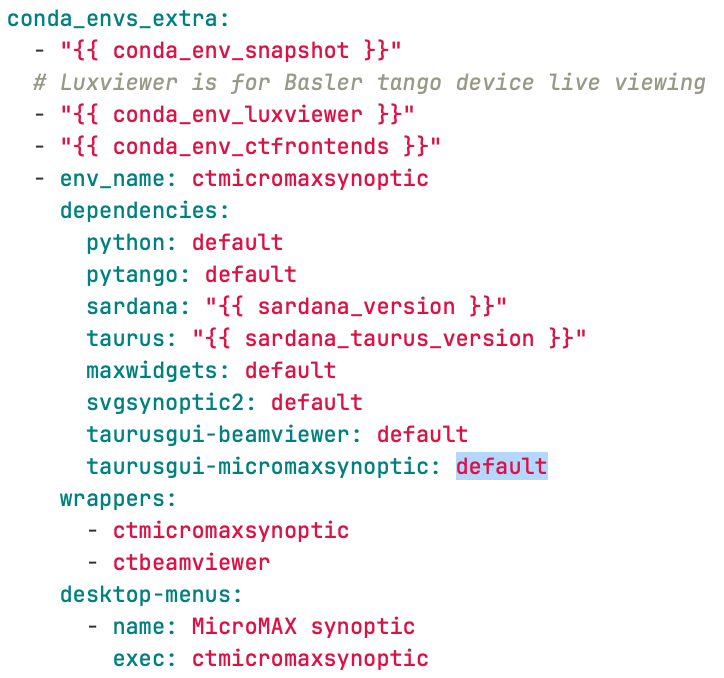 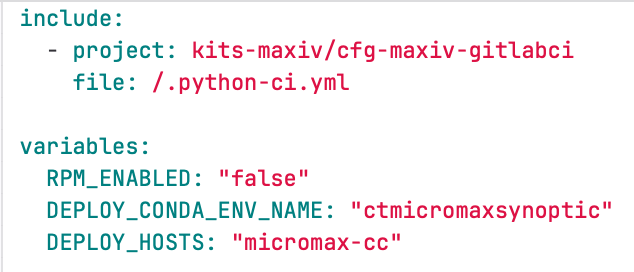 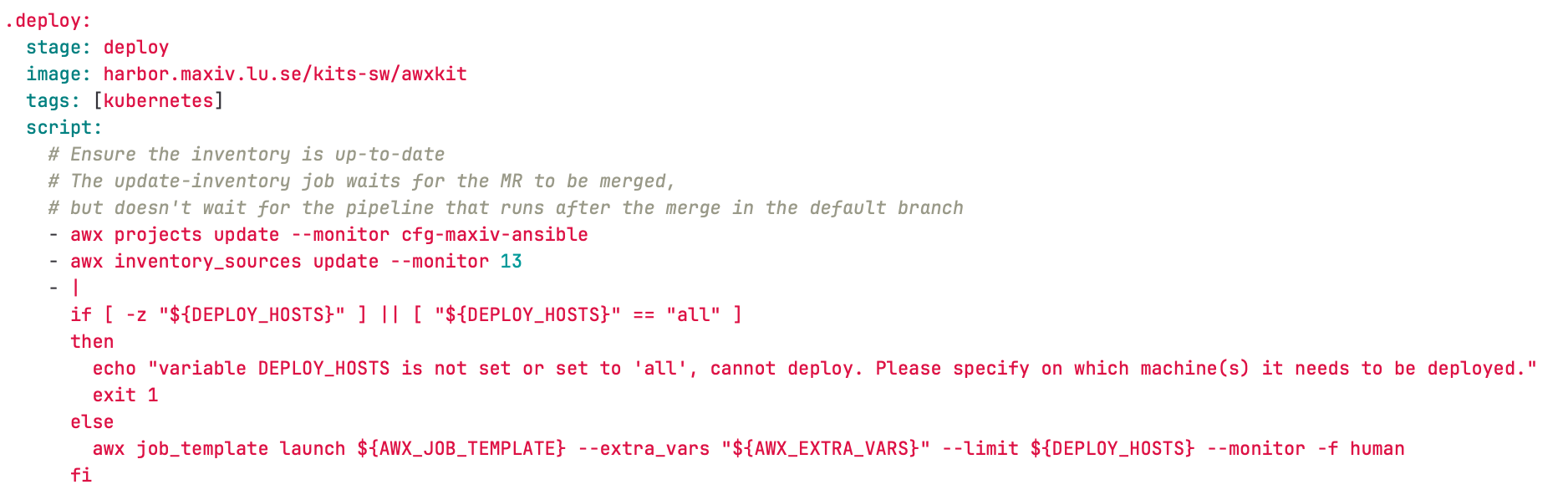 Continuous deployment
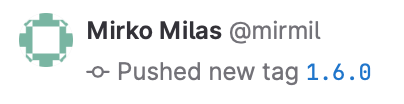 MR in the inventory is automatically merged
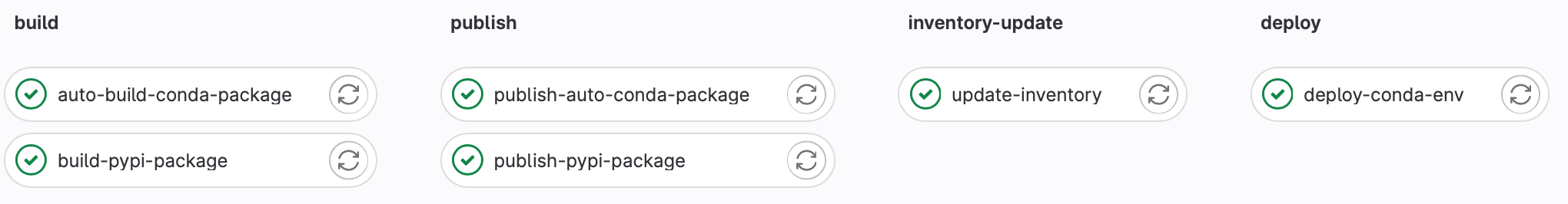 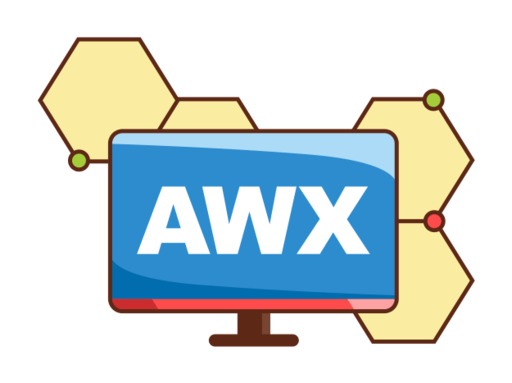 Only for specific use-case!Synoptic is a typical one.Beamline staff can update the app themselves.
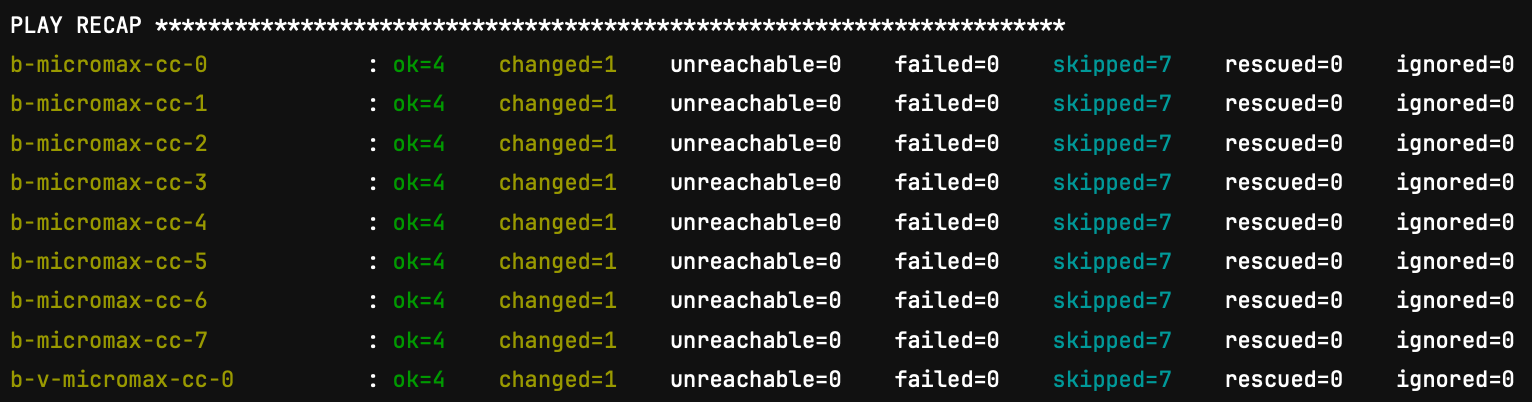 Conclusion
Centralized GitLab CI templates
Keep the same pipeline for all projects
Can be used by anyone without specific knowledge
setuptools-scm to manage version
Automatic conda recipe creation thanks to grayskull
Testing with or without Tango database
Automatic inventory update
Deployment